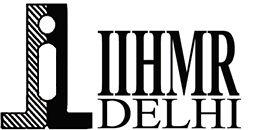 Study on Digital Marketing and Lead Generation in a Biotechnology firmElucidata
Presented by: Dr. Neha Rangi
Mentor: Dr. Nikita Sabherwal
IIHMR Delhi
1
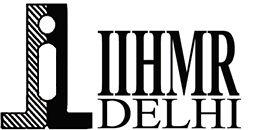 Screenshot of Approval
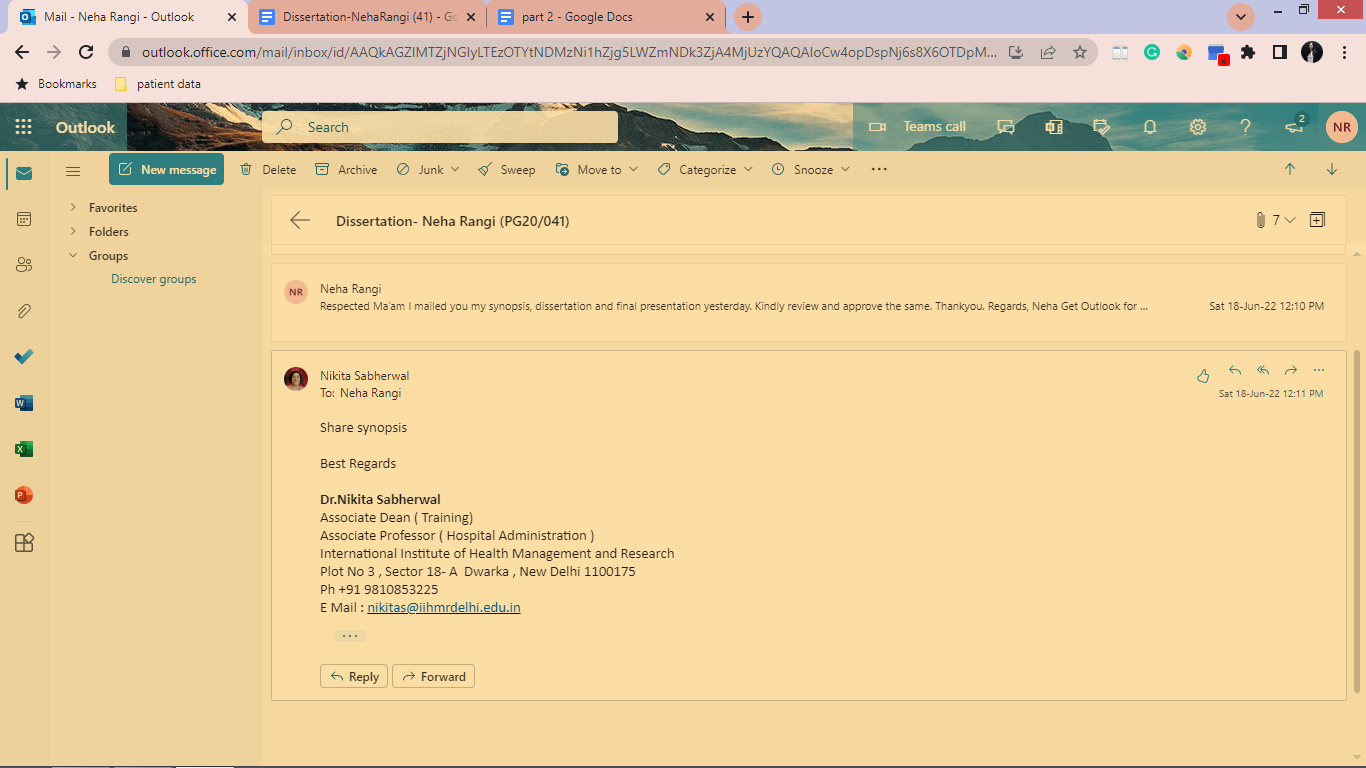 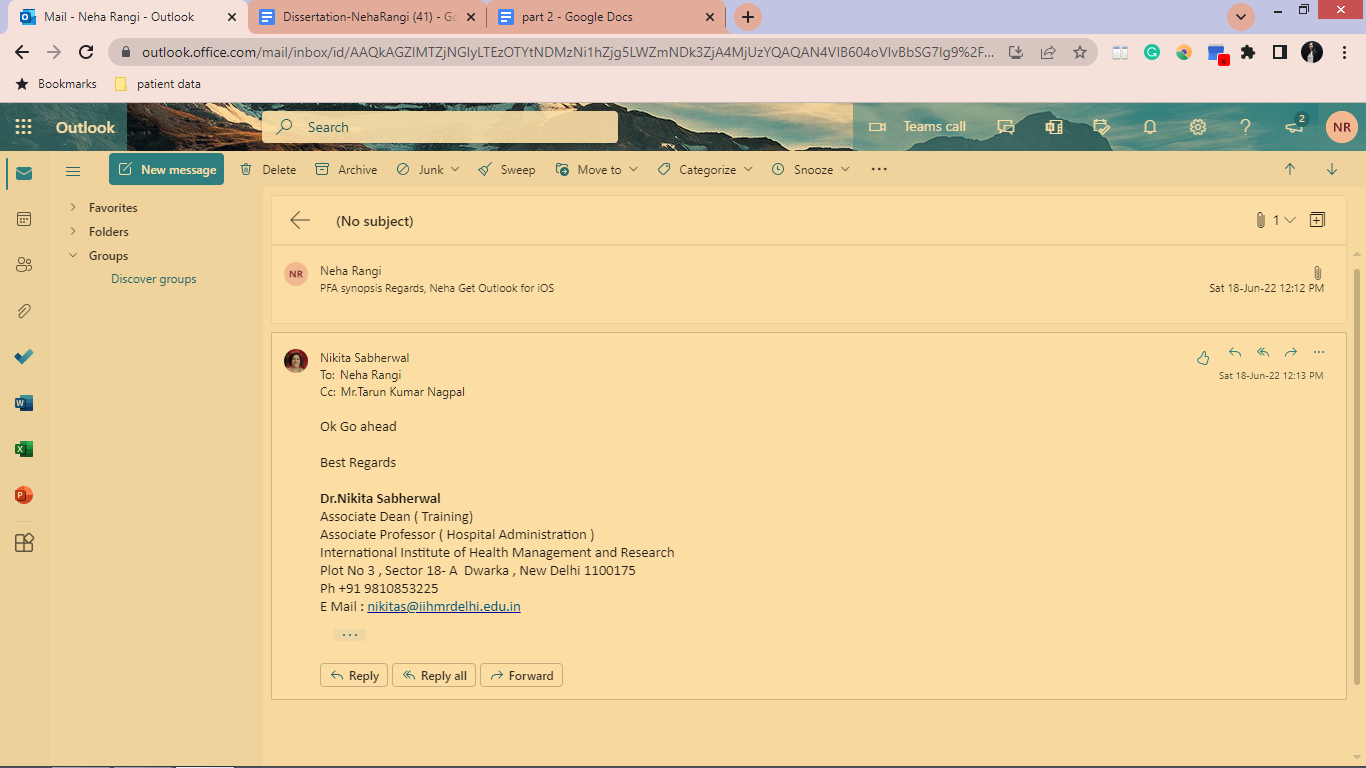 2
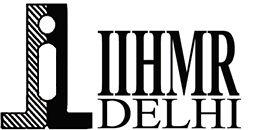 Introduction (1/2)
A lead is any person who indicates interest in a company's product or service in some way. Leads typically hear from an organization after opening communication (by submitting personal information for an offer, trial, or subscription),  instead of getting a random cold call from someone who purchased their contact information.
From  a business perspective, the information our company collects about someone from the survey responses helps the marketing team to personalize the method and message for opening communication to address the existing problems of the leads— and not waste time calling the leads who aren't at all interested in our product and services offered by us. 
The case company has not been having much online activities, which became a great opportunity for the author to explore digital marketing field and make relevant research.
The author will therefore make an attempt to identify in the existing literature relevant best practices, core measures and possible recommendations for digital marketing strategy of immediate relevance to the company.
3
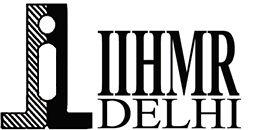 Introduction (2/2)
To begin with the research process, the following research questions  in order to help achieve research objectives-
RQ1 (research question): How does the running of social media campaigns affect lead generation?
RQ2 (research question): Which digital channel (email marketing, social media marketing,) is the most effective online tactic for lead generation for the case company?
4
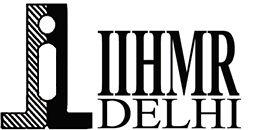 Objectives of the Study
The objective of the study was to explore particular digital marketing channels’ real effect on lead generation more thoroughly in order to develop a hypothesis that can be tested in the research. 
The project is carried out to fulfil the following objectives-
General Objectives-
To review the processes of digital marketing & understand it’s importance.
Specific Objectives-
To review the lead generation process of Elucidata.
To assess the effectiveness of various digital marketing strategies in the case company.
5
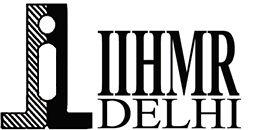 Methodology (1/2)
Research Design: Descriptive Exploratory Study
Data Type: Secondary Data
Data Collection Method: Tracking social media, Observation, Analysis using CRM 
Data Sources: Internet, Published articles, Data from Organization
Search Terms: Buyer, leads in marketing, digital marketing channels
6
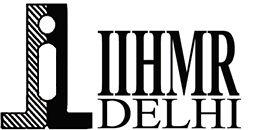 Methodology (2/2)
Data collection-  Outreach CRM system was been utilized for data collection through structured observation in the research.
There was a specific process discussed and established by the case company for email marketing strategy. This is a short description of the procedure the researcher (the author) was following in order to collect data and make conclusions of the email marketing effectiveness on lead generation of the case company: Creation of a personal email template in Outreach CRM for the reach phase > Internet research on the potential clients (targets) > Recording a target in Outreach CRM > Tailoring the email for the particular person (target) to be sent > Sending the email > Waiting for the person (target) to respond > Respondent who showed the particular interest in learning more about the product was converted from target to company’s lead > Follow up emailing to assist the lead towards a buying decision > Tracking results
7
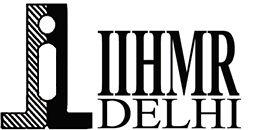 Results (1/3)
Q1'22 MQL Lead Report Analysis
In the first quarter of 2022, we have generated a total of 213 qualified leads from our four sources out of a total of 335 raw unqualified leads. The keys pointers from this quarter were:
The best conversion ratios are from the LinkedIn Advertisements followed by Outbound Email Campaigns (although, we need to remember that the outbound email campaigns reach is to ~4K members who have subscribed to our newsletters). The graph below shows the numbers and conversion ratios between qualified & unqualified leads.
Based on the research results, email marketing should be considered as the most effective digital channel for lead generation.
RQ2 (research question): Which digital channel (email marketing, 
social media marketing) is the most effective online tactic for lead 
generation for the case company?
Figure 1: Conversion rate from LinkedIn Ads
*Source: Company
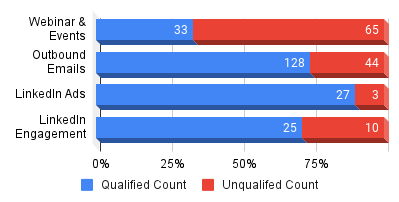 8
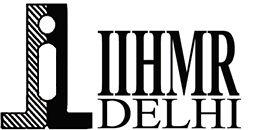 Results (2/3)
RQ2 (research question): Which digital channel (email marketing, social media marketing,) is the most effective online tactic for lead generation for the case company?







                                     Figure 2: LinkedIn Insights on the results of clicks in April 2022
                                    *Source: Company
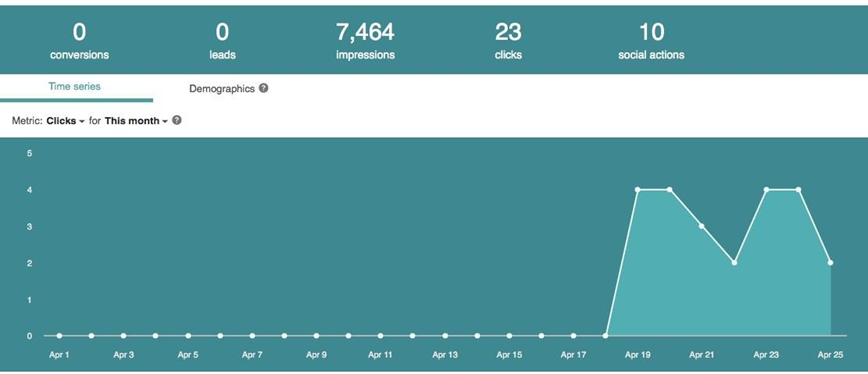 9
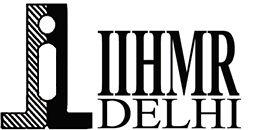 Results (3/3)
In the below graph, we can visualize the trend of lead generation over the entire quarter from the various sources and as we can see there is an increasing trend with the number of leads which we have generated with a considerable dip in March.
RQ1 (research question): How does the running of social media campaigns affect lead generation?






                                                              Figure 3: Trend of Lead generation over Q1
                                                             *Source: Company
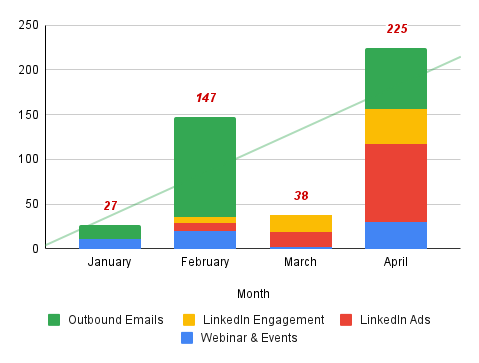 10
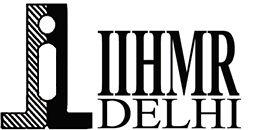 Discussion (1/3)
The purpose of the research was to help the case company to find how it can optimize its multiple digital marketing channels in the market in order to increase lead generation and eventually increase sales. 
Email marketing and social media marketing (LinkedIn) were chosen as digital marketing channels to utilize and explore within the company.
The study has shown that implementation of particular digital channels increased the number of the online visitors coming to the website. Hence, establishment of the social media networks increased the company’s brand awareness online. Social media, in particular, LinkedIn became an extra online source for driving potential customers to the website.
The research revealed that email marketing performed the best regarding lead generation. Meanwhile, social media has not generated the actual leads. However, they had a significant effect on the improvements of the company’s digital marketing activities.
11
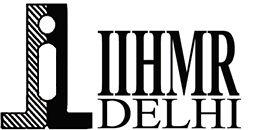 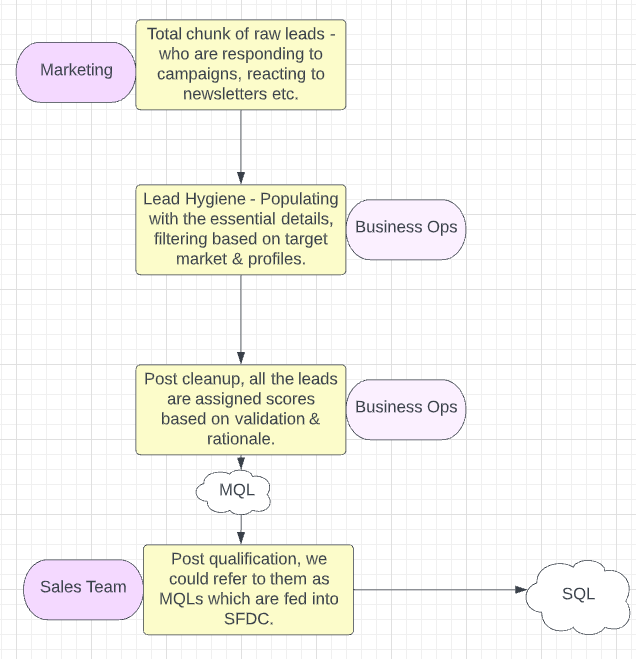 Discussion (2/3)
12
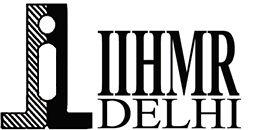 Discussion (2/2)
Key concepts for Lead Generation-
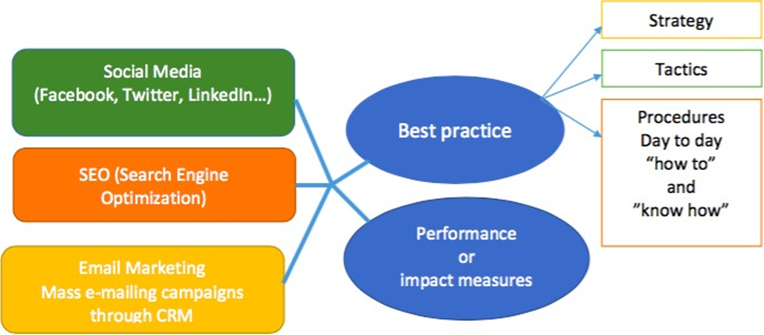 13
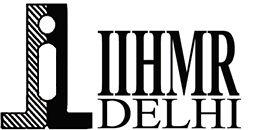 Limitations of the Study
Action research has its potential limitations.
Typically, action research takes longer than other research strategies. 
Within the period of the author’s work, there was no permanent team in any department in the company. Hence, people (team members) in the project were often leaving or were being replaced, thus this factor could have had a possible crucial effect on the overall research results.
14
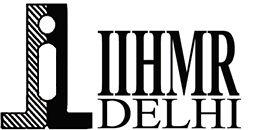 Conclusion
The author’s opinion is that the main goal, which was established in the beginning regarding improvement of digital marketing activities, has been achieved.
According to this study, email marketing based on the research results was the best online tactic for lead generation.
Email marketing has been considered as the best digital marketing channel in generating leads for the case company.
Compare to all generated targets, the amount of leads generated was anyway small, which possibly means that many potential prospects were considering emails from the case company as a spam or unwanted email.
Implementation of digital marketing channels helped the company to promote its product (Polly) and increased brand awareness.
The author has the opinion that all the digital marketing channels are effective online tactics and work the best when they combined and reinforce each other at the same time.
15
References
1. Gray D. Doing research in the real world. 2nd ed. Los Angeles: SAGE; 2009. 604 p.
2.  Hemann C, Burbary K. Digital marketing analytics: making sense of consumer data in a digital world. Indianapolis, Ind: Que; 2013. 364 p.
3. Lacy K. Twitter marketing for dummies. 2nd ed. Hoboken, NJ: Wiley Pub; 2011. 316 p. (--For dummies).
4. Figure 1: *Source- Company
5. Figure 2: *Source- Company
6. Figure 3: *Source- Company
16
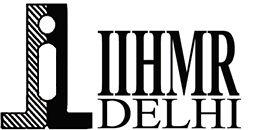 Thank You
Any Questions
17
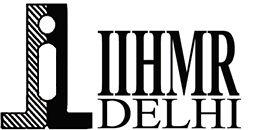 Suggestions to the Organization where the Study was Conducted
Despite the technology being widespread, case company fails to come up with strategies to ensure that their marketing efforts are targeted. 
The case company understands that the internet to be a valuable tool in communicating their product; yet is unable to use the internet as a tool for fuelling their lead funnel. 
To enable the success of internet marketing, creation of awareness is recommended on the use and impact of internet marketing.
18
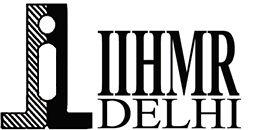 Dissertation Experiences
What did you learn (skill/ topic)?
Overall self comments on Dissertation
Digital Marketing
Lead Generation Strategies
Marketing and Sales
Well versed with the internet marketing scenario
Learned about digital marketing strategies and analysis of the same
19
Pictorial Journey (1/2)
First day at work :Location- Saket, New DelhiDate- 12/05/2022
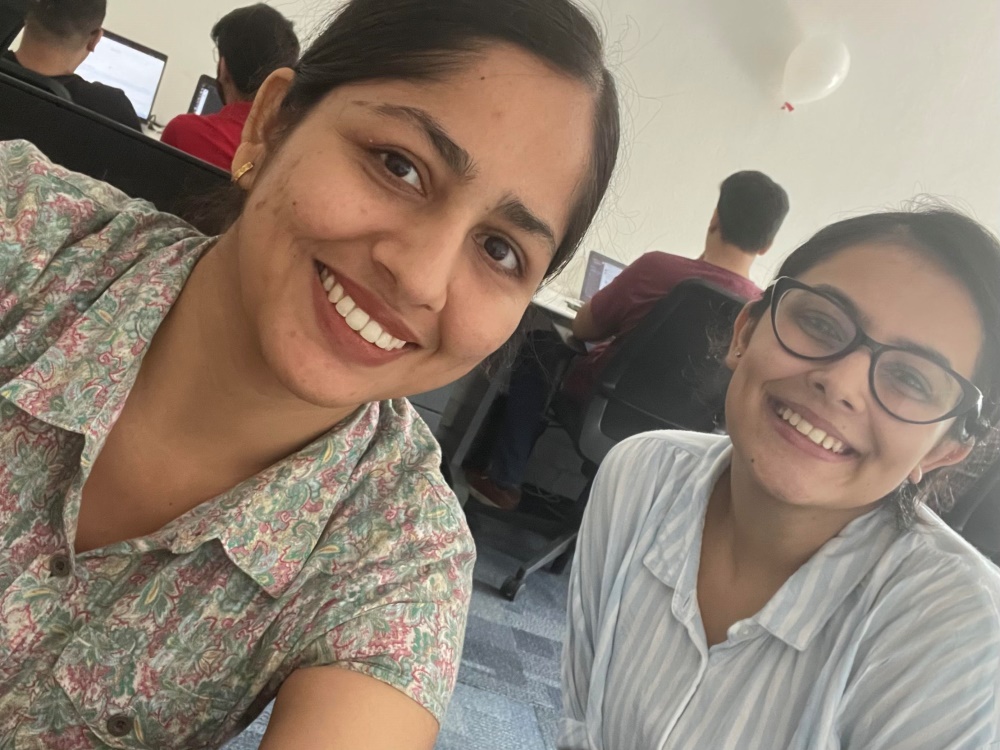 20
Pictorial Journey (2/2)
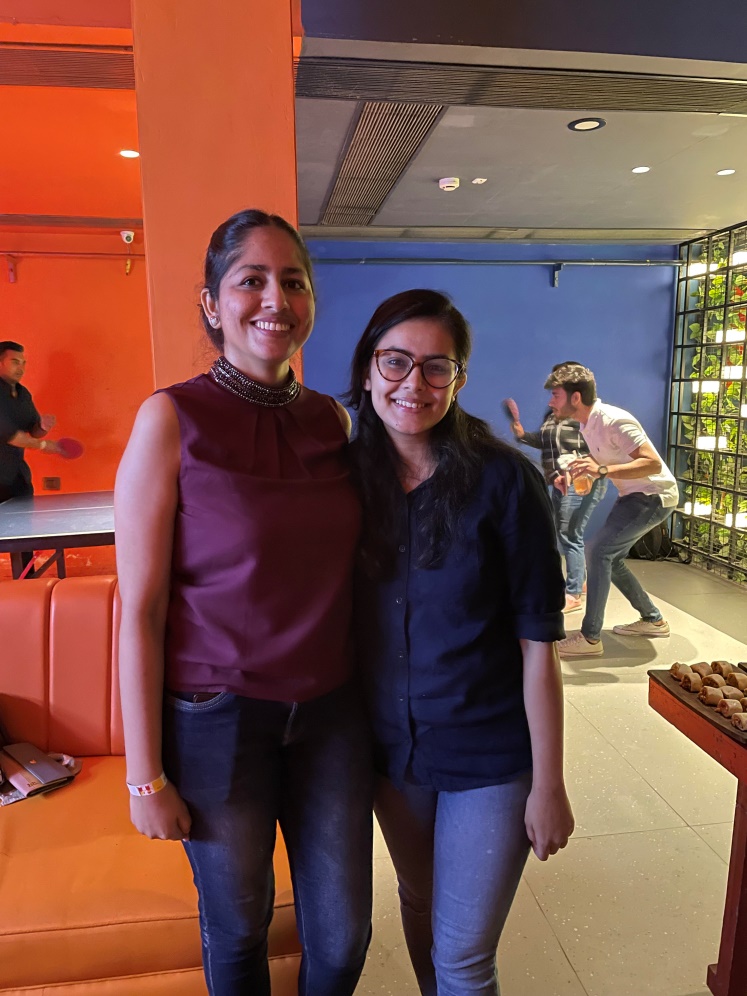 First office meet-up:Location- Hauz Khas, New DelhiDate- 25/03/2022
21